Java CUP
1
Last Time
What do we want?
An AST
When do we want it?
Now!
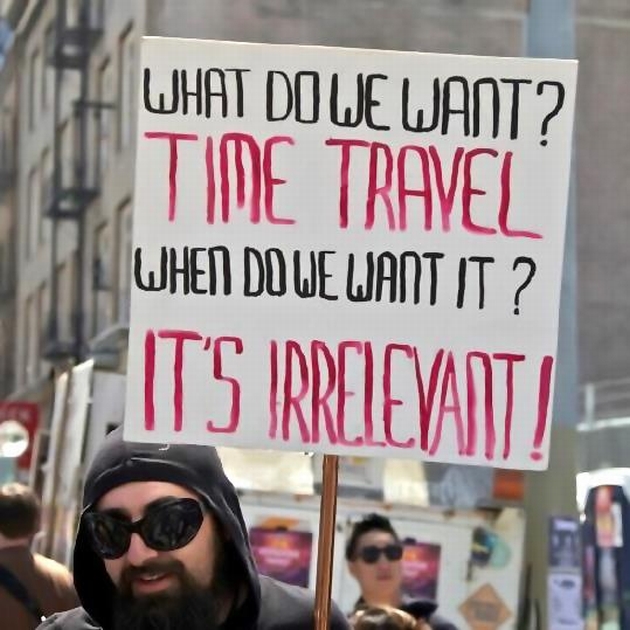 2
This Time
A little review of ASTs
The philosophy and use of a Parser Generator
3
Translating Lists
CFG
IdList -> id
        | IdList comma id
Input
x, y, z
IdList
AST
IdNode
“z”
IdNode
“x”
IdNode
“y”
IdList
,
id
“z”
IdList
,
id
“y”
id
“x”
4
Parser Generators
Tools that take an SDT spec and build an AST
YACC: Yet Another Compiler Compiler
Java CUP: Constructor of Useful Parsers
Conceptually similar to JLex
Input: Language rules + actions
Output: java code
Parser spec
(xxx.cup)
Java CUP
Parser Source
(parser.java)
Symbols
(sym.java)
5
Java CUP
Parser.java
Constructor takes arg of type Scanner (i.e., yylex)
Contains a parsing method
return: Symbol whose value contains translation of root nonterminal
Uses output of JLex
Depends on scanner and TokenVals
Uses defs of AST classes 
Also in xxx.cup
Parser spec
(xxx.cup)
Java CUP
Parser Source
(parser.java)
Symbols
(sym.java)
Defines the token names used by both JLex and Java CUP
6
Java CUP Input Spec
Grammar rules
Expr ::= intliteral
      |  id
      |  Expr plus Expr 
      |  Expr times Expr
      |  lparens Expr rparens
Terminal & nonterminal declarations
Optional precedence and associativity declarations
Grammar with rules and actions
Terminal and Nonterminals
terminal intliteral;
terminal id;
terminal plus;
terminal times;
terminal lparen;
terminal rparen;
non terminal Expr;
lowest 
precedence
Precedence and Associativity
precedence left plus;
precedence left times;
prededence nonassoc less;
7
Java CUP Example
Assume ExpNode Subclasses
PlusNode, TimesNode have 2 children for operands
IdNode has a String field
IntLitNode has an int field
Assume Token classes
IntLitTokenVal with field intVal for int literal token 
IdTokenVal with field idVal for identifier token
Step 1: Add types to terminals

terminal IntLitTokenVal intliteral;
terminal IdTokenVal id;
terminal plus;
terminal times;
terminal lparen;
terminal rparen;

non terminal ExpNode Expr;
8
Java CUP Example
Expr ::= intliteral
         {:
            
	  :}
      |  id
         {:

         :}
      |  Expr plus Expr
         {:

         :}
      |  Expr times Expr
         {:

         :}
      |  lparen Expr rparen
         {:

         :}
      ;
9
Java CUP Example
Expr ::= intliteral:i
         {:
            RESULT = new IntLitNode(i.intVal);
	  :}
      |  id
         {:

         :}
      |  Expr plus Expr
         {:

         :}
      |  Expr times Expr
         {:

         :}
      |  lparen Expr rparen
         {:

         :}
      ;
10
Java CUP Example
Expr ::= intliteral:i
         {:
            RESULT = new IntLitNode(i.intVal);
	  :}
      |  id:i
         {:
		RESULT = new IdNode(i.idVal);
         :}
      |  Expr:e1 plus Expr:e2
         {:
		RESULT = new PlusNode(e1,e2);
         :}
      |  Expr:e1 times Expr:e2
         {:
		RESULT = new TimesNode(e1,e2);
         :}
      |  lparen Expr:e rparen
         {:
		RESULT = e;
         :}
      ;
11
Java CUP Example
PlusNode
left: 
right:
Input: 2 + 3
Expr
IntLitNode
val:
IntLitNode
val:
Expr
plus
Expr
2
3
intliteral
intliteral
IntLitTokenVal
linenum:  …
charnum: …
intVal:
IntLitTokenVal
linenum:  …
charnum: …
intVal:
2
3
Purple = Terminal Token (Built by Scanner)
Blue = Symbol (Built by Parser)
12
Java CUP Demo
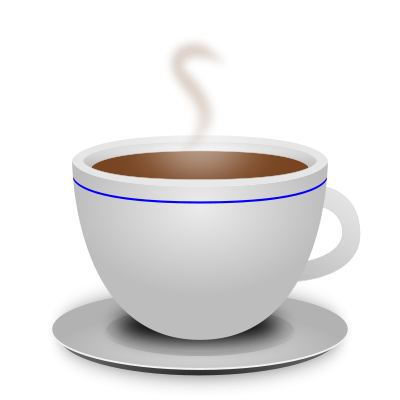 13